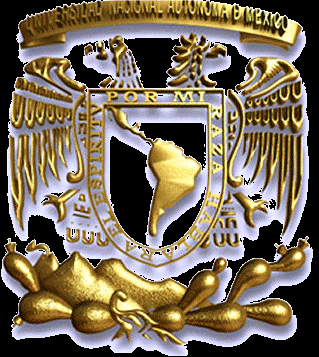 Universidad Nacional Autónoma De México
Colegio de Ciencias y Humanidades
Plantel: Azcapotzalco 

GESTALT
 
INTEGRANTES:
Lucero
Flor
Fernanda
Karla
Gerardo
 Betsy


PSICOLOGIA
PROFA: Pichardo Hernández Amalia
INDICE

LA ESCUELA DE  GESTALT…………..…………………………………………….............................	3
 
 LOS PRINCIPIOS FUNDAMENTALES…………………………..………….…………………………..    7
 
ANTESEDENTES FILOSOFICOS  Y  
PSICOLOGICOS ……………………………………………………………………..	17
 
REGLAS DE  LA TERAPIA  GESTALT……………………..…………………………………………………………..	20
 
TECNICAS  DE LA GESTALT……………………..……………………………..……………………………	26
GESTALT
CORRIENTE DE LA PSICOLOGÍA MODERNA
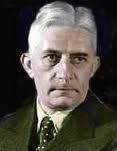 Max Wertheimer
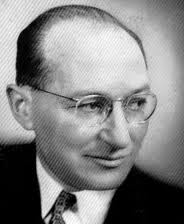 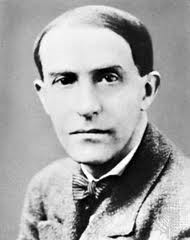 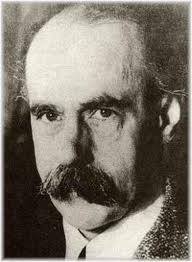 Wolfang Köhler
Kurt Koffka
Se entiende generalmente como una “forma”, “figura”, “configuración” e incluso, “estructura” o “creación”
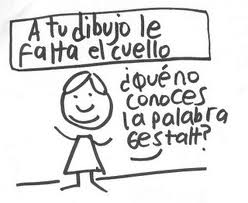 Trabajando sobre el "movimiento aparente" y dando lugar a la teoría del " fenómeno Phi(El fenómeno phi es una ilusión óptica de nuestro cerebro que hace percibir movimiento continuo en donde hay una sucesión de imágenes)".
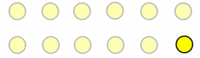 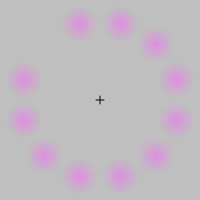 PRINCIPIOS FUNDAMENTALESLas leyes de la Gestalt son el resultado del estudio sobre como organizamos y estructuramos la información que percibimos
Principio de la Semejanza
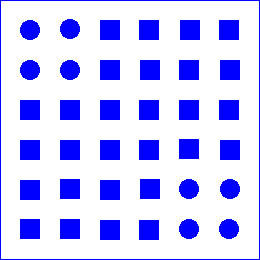 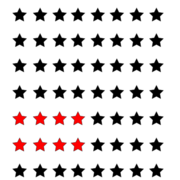 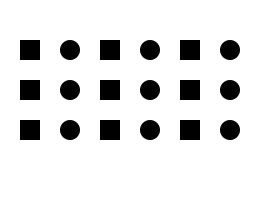 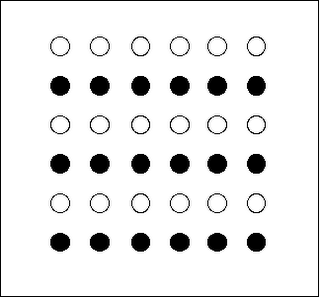 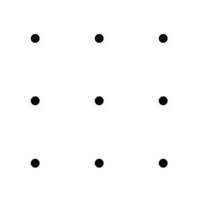 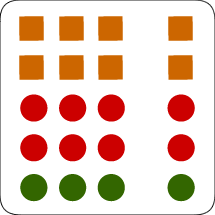 Principio de la Proximidad -
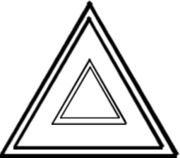 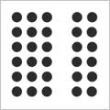 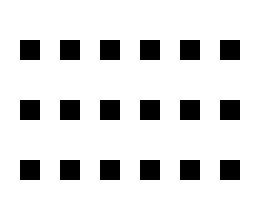 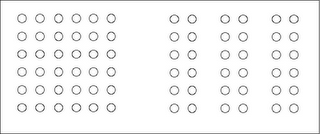 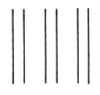 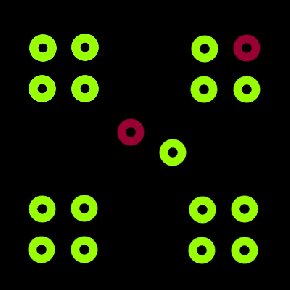 Principio de Simetría
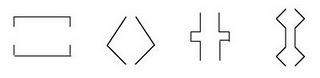 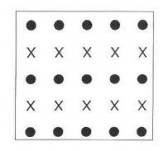 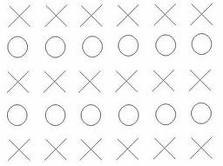 Principio de Continuidad
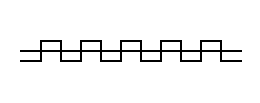 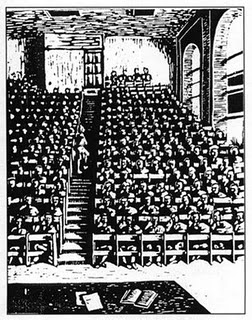 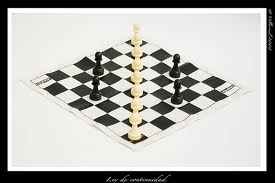 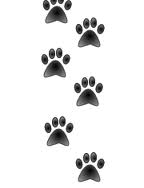 Principio de la relación entre figura y fondo
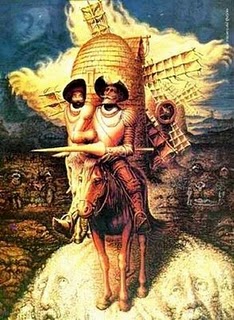 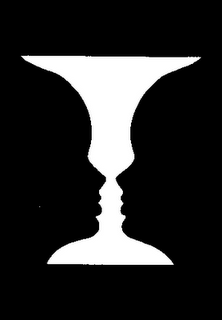 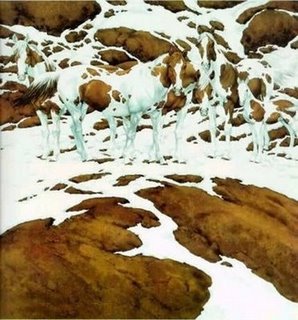 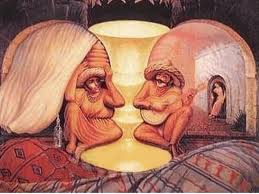 LEY DE CERRAMIENTO
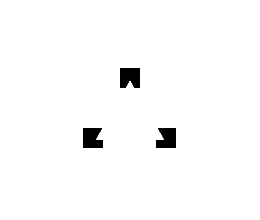 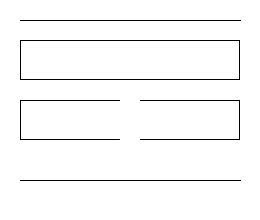 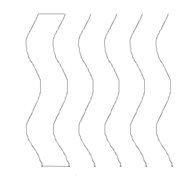 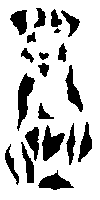 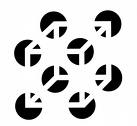 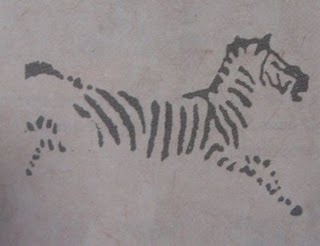 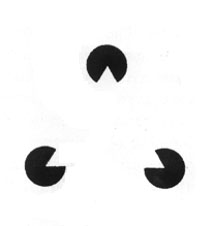 LEY DE MOVIMIENTO EN COMUN
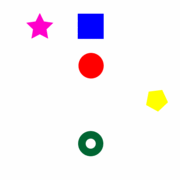 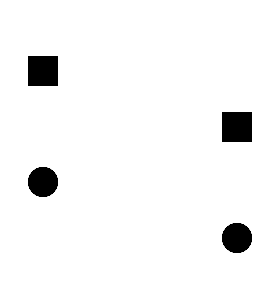 LEY DE PREGNANCIA
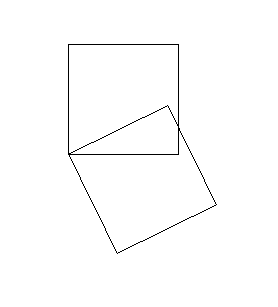 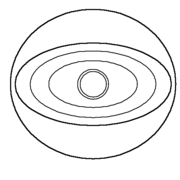 LEY DE EXPERIENCIA
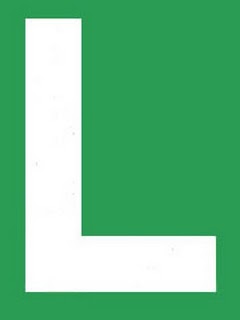 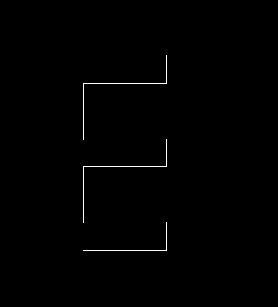 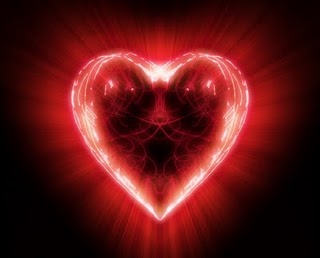 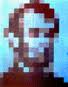 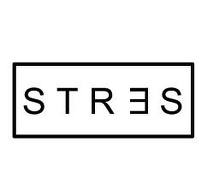 Antecedentes filosóficos y psicológicos
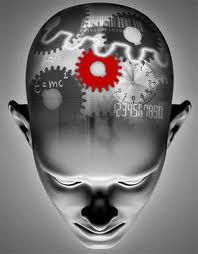 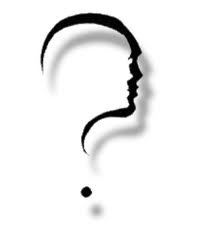 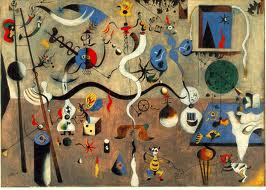 se refleja principalmente en el pensamiento trascendental de Kant que asigna a la imaginación como condición subjetiva de la penetración, cuya materia procede de los estímulos pero cuya forma impone el hacer desde la imaginación, espacio y tiempo, pues, no sólo lo que hay, sino también según somos, según el yo imaginante y pensante
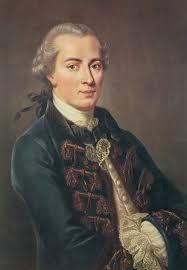 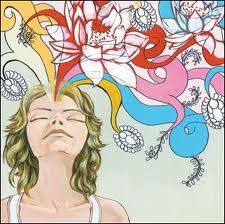 Immanuel kant:  la filosofía kantiana
EDMUND HUSSERL: LA FENOMENOLOGIA
reconocida como la raíz teórica fundamental de esta escuela psicológica, debido a su comprensión de la experiencia consciente como una experiencia fenoménica
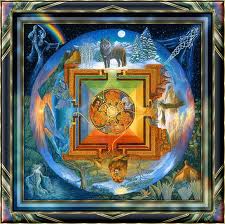 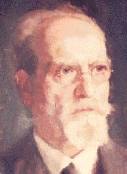 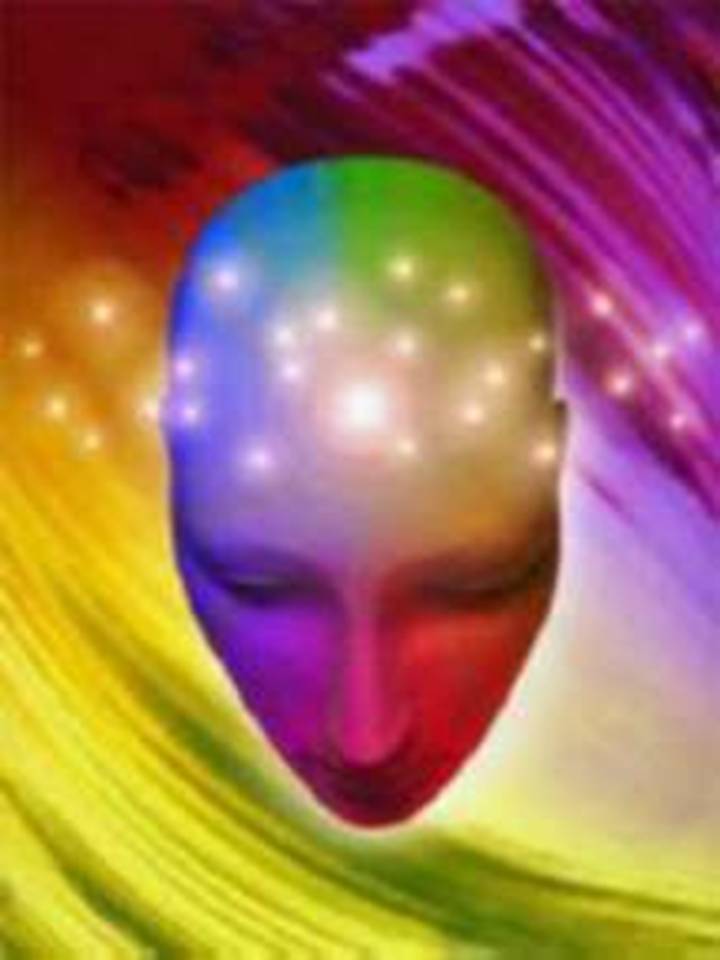 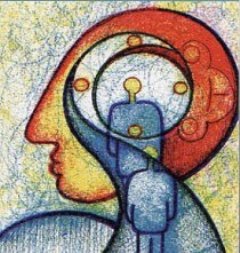 Reglas de la terapia 
Gestalt
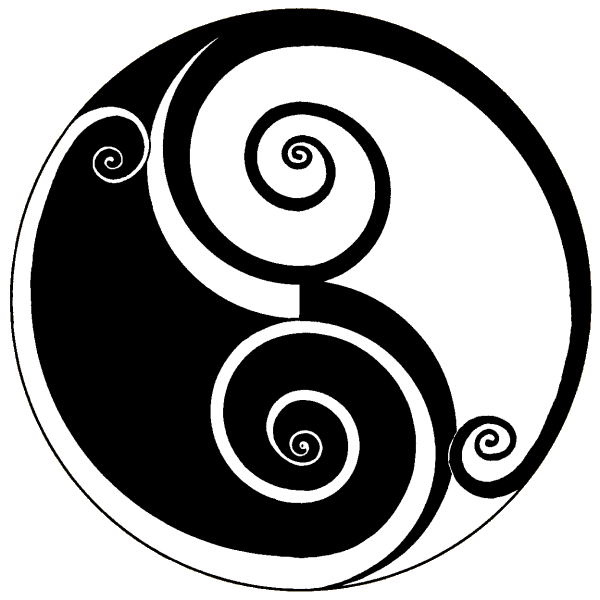 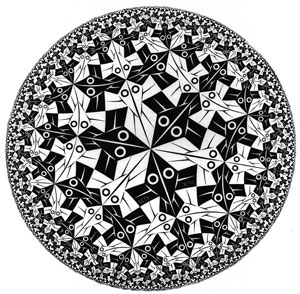 3.- Asumir la propiedad del lenguaje y la conducta
“Me causas pena”
“Yo siento pena”
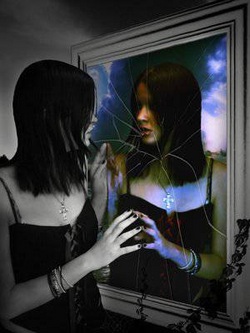 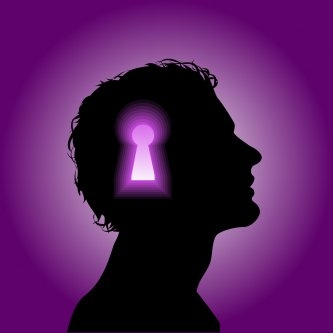 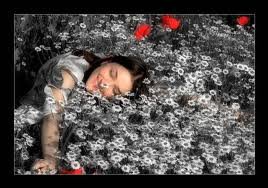 “Mi cuerpo está tenso”      “Yo estoy tenso”
1.-El principio del ahora:
¿De que te das cuenta ahora?


                              
                ¿A que le tienes miedo ahora?



      
      ¿Qué deseas?
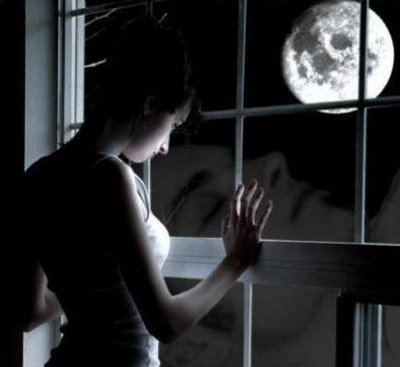 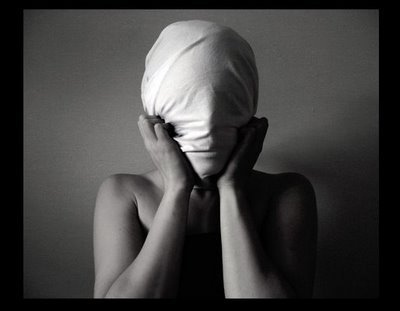 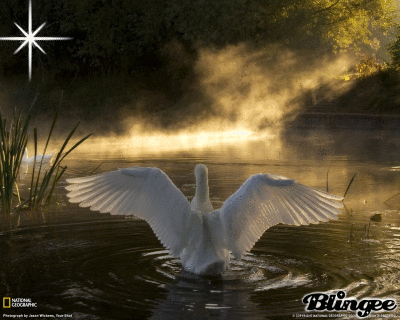 2.-La Relación Yo-Tú
Verdadera Comunicación



                             
                              
                            

  Aprender a expresarse
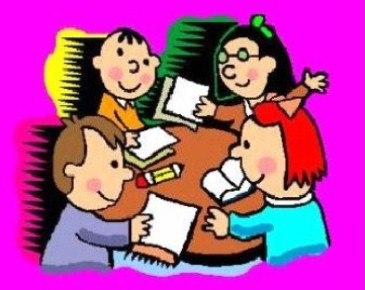 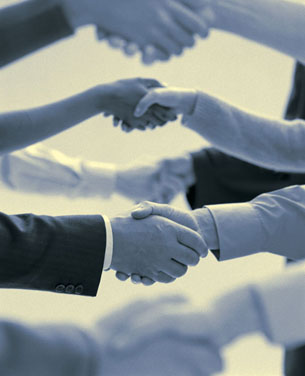 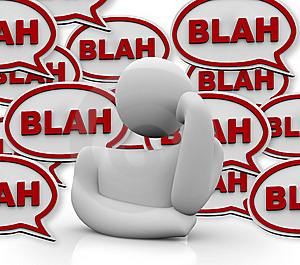 4.-Prohibido decir “no puedo” en su lugar se dice “no quiero”
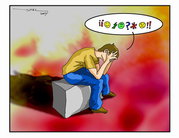 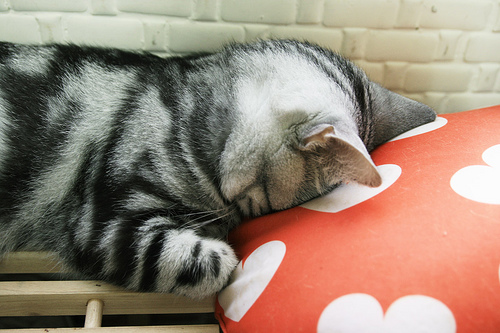 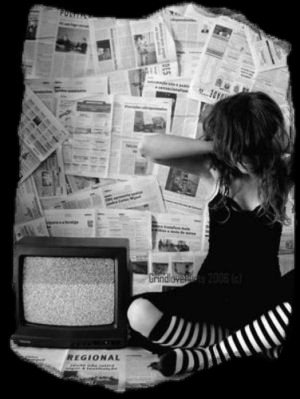 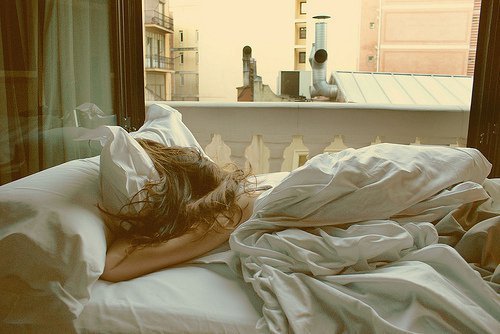 5.- El continuum del darse cuenta
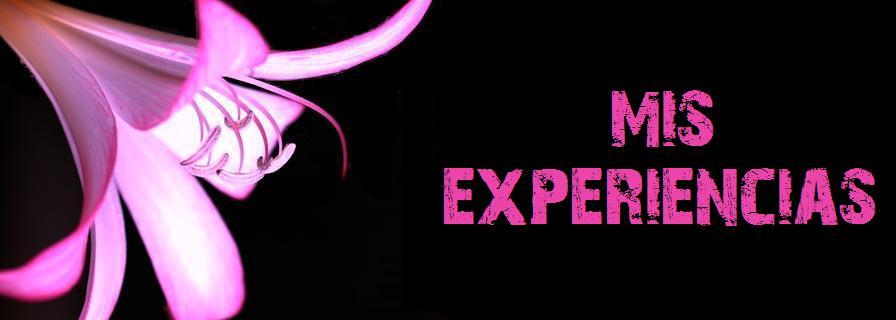 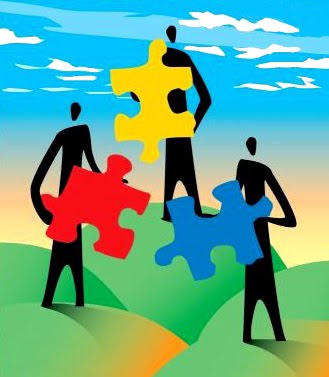 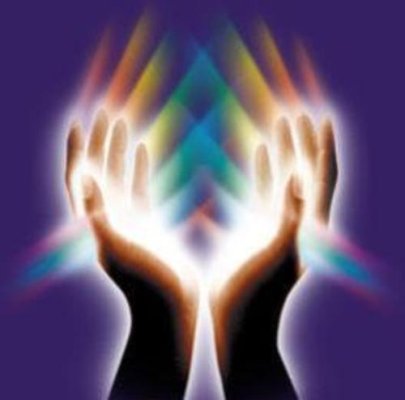 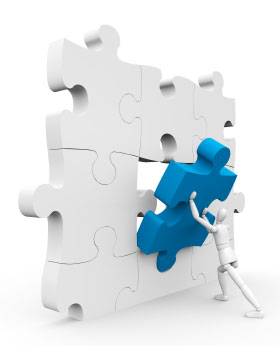 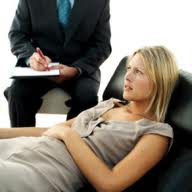 TECNICAS DE LA GESTALT
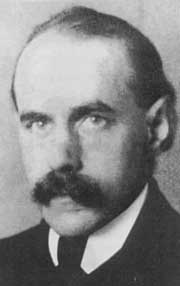 Existen tres clases de técnicas:
1- Las Técnicas Supresivas

2- Las Técnicas Expresivas

3- Las Técnicas Integrativas
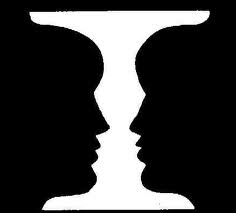 1. LAS TECNICAS SUPRESIVAS
-  Pretenden evitar los intentos de evasión del cliente del aquí/ahora y de su experiencia.
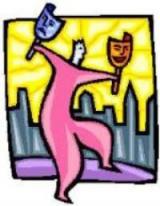 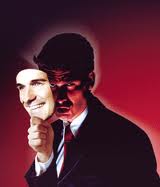 Principales técnicas sorpresivas
Experimentar la nada o el vacío.

Evitar “hablar acerca de”, como una forma de escapar a lo que es.

Detectar los “deberías” y determinar que hay detrás de ellos.

Detectar las formas de manipulación y los juegos o roles en la terapia.
2. LAS TECNICAS EXPRESIVAS
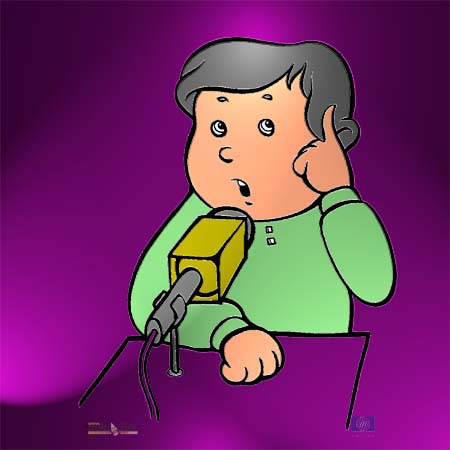 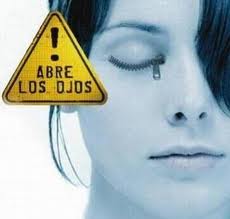 - Se busca que el sujeto exteriorice lo interno, que se cuenta de cosas que posiblemente llevo en si toda su vida pero que no percibía.
Se buscan tres cosas básicamente…
- Expresar lo no expresado.

- Terminar o completar la expresión.

- Buscar la dirección y hacer la expresión directa.
Expresar lo no expresado
Maximizar la expresión, dándole al sujeto un contexto no estructurado para que se confronte consigo mismo y se haga responsable de lo que es.

Pedir al cliente que exprese lo que esta sintiendo.

Hacer la ronda, que el sujeto exprese lo que quiera a cada miembro del grupo.
Terminar o completar la expresión
Se busca detectar las situaciones inconclusas y que ahora pesan en la vida del cliente.

Una técnica conocida es la “silla vacía”.

Se pueden utilizar inducciones imaginarias para reconstruir la situación.
Buscar la dirección y hacer la expresión directa
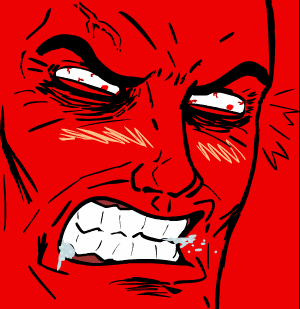 Repetición

Exageración y desarrollo

Traducir

Actuación o identificación
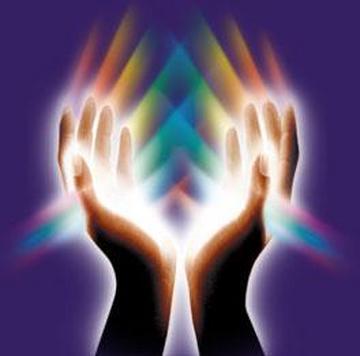 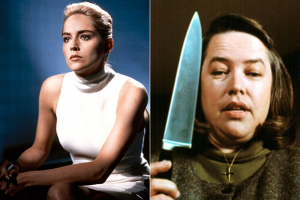 Técnicas interactivas
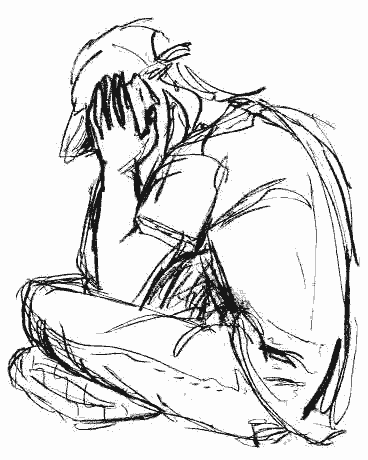 El encuentro intrapersonal





Asimilación de proyecciones
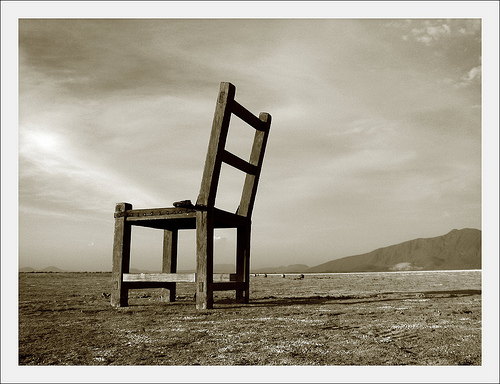 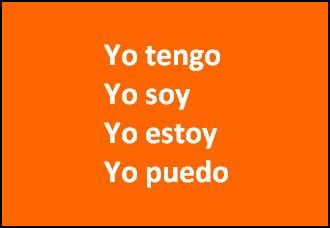 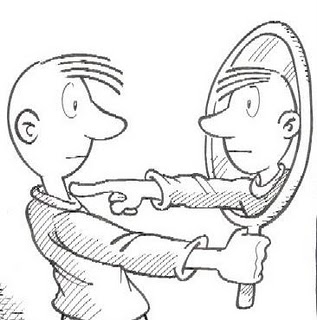